جامعه بنها        كليه التربيه الرياضيه تطبيقات ونظريات الرياضات المائيه
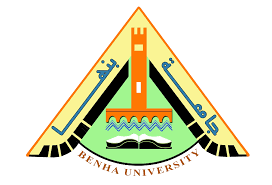 تطبيقات الميكانيكا الحيويه في رياضه التخصص
( السباحه ) 
عنوان المحاضره : المتغيرات الميكانيكيه لسرعه السباحه

دكتور محمد مقلد 
استاذ مساعد ورئيس قسم نظريات وتطبيقات الرياضات المائيه – جامعه بنها
بسم الله الرحمن الرحيم
المتغيرات الميكانيكيه لسرعه السباح

دكتور محمد مقلد 
استاذ مساعد ورئيس قسم نظريات وتطبيقات الرياضات المائيه – جامعه بنها
السرعه الخطيه للسباح
يعبر عن السرعة رياضيًا بالعلاقة الآتية: 
السرعة = المسافة ÷ الزمن 
مثال مقدار سرعة سباح ما تحرك مسافة مقدارها 25 مترًا في زمن مقداره 15 ثانية ، وبالتطبيق على العلاقة السابقة هو كالآتي: السرعة = 25 متر ÷ 15 ثانية وبتبسيط المعادلة فإن مقدار السرعة يبلغ =1.67 مترًا/ثانية ويمكن حساب ذلك لاي جزء من اجزاء السباق للسباح 
في المحاضرات السابقه تم التعرف علي كيفيه حساب الزمن من خلال الفيديو وكذلك المسافه للسباح خلال مسافه السباق
stroke lengthطول الضربه :
تعريفها :هي المسافة الأفقية التي يقطعها الجسم عند إكمال دورة كاملة للذراع
خصائصها :
إن طول الضربة تتحكم بها بالدرجة الأولى القوى ( الدافعه والمقاومه ) حيث انه يمكن زيادة معدل طول الضربة من خلال تطوير قوة الذراعين 
كما يوجد ارتباط في معدل طول الضربة مع الزمن النهائي
إن طول الضربة تتأثر بشكل كبير بالقياسات الجسمية(الانثروبومترية) للسباح حيث 
إن السباحين الطوال القامة يكونون اكثر نجاحا بسبب امتلاكهم لمعدل طول ضربة افضل من السباحين قصار القامة
إن الروافـع الأطول تتـيح مجالا حركيا اكبر أو مداً حركيا اكبر
يمكن زيادة طول الضربة من خلال زيادة مرونة مفصل الكتف، إذ إن السباح الأكثر مرونة في مفصل الكتف يستطيع رفع المرفق للأعلى وجلب يده قريبا من جسمه بدون إجراء حركة لف الجسم حول المحور الطولي للجهة المعاكسة للذراع الخارجة فوق الماء مما يؤدي إلى زيادة في مقدار القوى المقاومة.
إن بعض المدربين يعتقدون خطأ إن طول الضربة يجب إن يصل إلى حدودها القصوى لغرض الحصول على أقصى معدل سرعة ممكنة، إن هذا الأمر ليس صحيحاً ولكن الصحيح هو إن طول الضربة يجب إن تصل إلى حدودها المثلى (وليس القصوى).
كيفيه حساب طول الضربه
تحسب طول الضربه من خلال المعادله التاليه 
المسافه المقطوعه ÷ عدد الضربات 
عدد الضربات : تحسب عدد الضربات بعد الدورات الكامله خلال السباق فيتم العدد من الدخول لاحدي الذراعين ( اليمني او اليسري ) ثم دخولها مره اخري 
ملحوظه : اذا تم حساب 34 دوره علي سبيل المثال علي الذراع اليمني وعند نهايه السباق لم تدخل الذراع مره اخري الي الماء وتم اللمس بالذراع المقابله فتكون نصف دوره فتحسب 35 دوره
نشاط
عند سباحه 50 متر تم حساب عدد الدورات للسباح 28 دوره ذراع احسب طول الضربه للسباح
معدل تردد الضربة stroke frequency :
تعريفها : هو عدد الضربات التي ينجزها السباح خلال الثانيه الواحده 
خصائصها :
ان تكرار الضربة يعتمد على الزمن المستغرق في إنجاز كل مرحله من مراحل حركات الذراعين (المرحله الاساسيه والمرحله الرجوعيه ) وفي السباحة الحرة فان المرحله الرجوعيه يكون اقصر زمنا من المرحله الاساسيه  بسبب قلة قوة المقاومة المواجهة للذراع عندما تتحرك في الهواء مقارنة بمقاومة الماء للذراع في المرحله الاسيه ، 
ولغرض زيادة تكرار الضربة فيجب الاتجاه إلى تقليل زمن الضربة الواحدة من خلال تقليل زمني المرحله الاساسيه والمرحله الرجوعيه ،
إن المرحله الاساسيه يجب إن تعمل فيه الذراع بمدى حركي أوسع أي لمسافة أطول (زمن اكبر نسبيا) لزيادة القوى الدافعة، إذ يكون الاحتكام هنا إلى مبدأ ميكانيكي مهم وهو الدفع . 
اذ ان الدفع = القوه X الزمن 
لذلك يتم الاتجاه كليا نحو تقليل زمن المرحله الرجوعيه وذلك من خلال موضع اليد والساعد والذراع بالنسبة لمحور الكتف، فكلما قل عزم القصور الذاتي للذراع كلما قلت الفترة الزمنية لتحريكها في مدى معين
إن متوسط زمن الضربة الواحدة لدى أبطال العالم في السباحة الحرة للمسافات القصيرة هي بحدود (0,95 ثانية) تقريبا ويزداد هذا الزمن ليصبح بحدود (1,35 ثانية) بالنسبة لسباحي الحرة للمسافات المتوسطة.
كيفيه حسب معدل تردد الضربات
تحسب معدل تردد الضربات من المعادله التاليه :
60 ث ÷ زمن الدوره الواحده 

زمن الدوره الواحده = زمن السباحه الكليه ÷ عدد الضربات
نشاط :
سباح قام بقطع مسافه 25 متر في زمن قدره 13 ث بعدد دورات للذراع الواحد 14دوره للذراع 
المطلوب احسب 
1- متوسط طول الضربه 
2- زمن الدوره الواحده 
3- معدل تردد الضربات
كفاءه الضربات ومعدل السرعه :
كفاءه الضربات هي معدل السرعة مضروب في طول ضربة السباح نفسه
معدل السرعه هو
معدل السرعة = معدل طول الضربة × معدل تكرار الضربة
العلاقه بين طول الضربه ومعدل تردد الضربات
نجد إن زيادة معدل طول الضربة أو زيادة معدل تكرار الضربة سيعمل على زيادة معدل سرعة السباح(تحقيق زمن اقل) ولكن العلاقة التي تربط معدل طول الضربة مع معدل تكرارها هي علاقة عكسية، أي إن الزيادة في إحداهما ستؤدي إلى نقصان الأخرى فعندما يزيد السباح طول ضربته سيجد من الضروري إن يزيد من الزمن المخصص لتطبيق القوة خلال مرحلة السحب وهذا سيؤدي حتما إلى زيادة زمن الضربة وبالتالي نقصان تكرار الضربة. من هنا يبرز سؤال غاية في الأهمية ألا وهو 
كيف يمكن تطوير سرعة السباح إذا ما علمنا إن زيادة إحدى الحقيقتين يؤدي إلى نقصان الأخرى؟
إن ذلك يتم من خلال :
1- زيادة معدل طول الضربة بمقدار اكبر من النقص الحاصل في معدل تكرار الضربة
2- زيادة معدل تكرار الضربة بمقدار الكبر من النقص الحاصل في معدل طول الضربة
3- زيادة إحدى الحقيقتين(معدل طول الضربة أو معدل تكرار الضربة) مع ضمان عدم حصول نقصان في الحقيقة الأخرى، وهنا سنحصل على اكبر فائدة في معدل السرعة فعندما يريد السباح زيادة إحدى الحقيقتين[معدل طول الضربة أو معدل تكرارها] فعليه إن يضمن عدم حصول نقصان مساوٍ أو اكثر من المساوي في الحقيقة الأخرى اذا ما أراد الحصول على تطور في معدل السرعة "، ومن خلال ذلك يجب عدم الوصول إلى المقدار الأقصى لمعدل طول الضربة أو معدل تكرارها، ولكن الأصح هو الوصول إلى المقدار الأمثل لهما حتى يمكن الحصول على أقصى سرعة للجسم. وعموما فان هناك مجموعة من المتغيرات التي يمكن على أساسها إيجاد التشكيل الأمثل لمعدل طول الضربة ومعدل تكرارها والتي يمكن تحديها بالاتي :
طريقة السباحة: إن معدل تكرار الضربة لطرائق السباحة (الحرة، الفراشة، الصدر) هي متشابهة جدا، وان الاختلاف يكون في معدل طول الضربة والذي سيؤدي إلى الاختلاف في معدل سرعة السباح، أما في سباحة الظهر فان معدل تكرار الضربة هو اقل، وان معدل طول الضربة هو اكثر من بقية طرق السباحة.
مسافة السباق: كلما زادت مسافة السباق فان معدل طول الضربة سوف يزداد وان معدل تكرار الضربة سوف يتناقص (ماعدا طريقة سباحة الفراشة بسبب عامل التعب).
الجنس: إن معدل سرعة السباحة لدى السباحين الرجال افضل مقارنة بالسباحات النساء، وهذا هو نتيجة التباين في معدل طول الضربة والذي يكون افضل لدى الرجال، أما معدل تكرار الضربة فانه يكون متشابهاً إلى درجة قد تكون متماثلة ما بين الرجال والنساء.
العمر: من خلال دراسة حديثة حول تأثير العمر على معدل طول الضربة ومعدل تكرارها وبالتالي تأثيرهما على معدل سرعة السباح فان الجدول ادناه يبين لنا تلك الاختلافات.
مستوى الإنجاز: ان المقارنة ما بين سباحي النخبة الأبطال والسباحين الأقل مستوى تبين ان الاختلاف في معدل سرعة السباحة كان من خلال الاختلاف في معدل طول الضربة بشكل اكثر بكثير من تلك الاختلافات في معدل تكرار الضربة.
القياسات الانثروربومترية: ان القياسات الجسمية للسباح تفرض على المدرب إيجاد المزيج الأمثل لمتغيري طول الضربة وتكرارها، فالسباح الطويل الذي يمتلك ذراعين طويلين نسبيا يجب الاتجاه به نحو زيادة معدل طول الضربة، على عكس السباح القصير الذي يكون من غير المنطقي ان يتجه به التدريب لزيادة معدل السرعة من خلال زيادة معدل طول الضربة!. وعموما فان نتائج البحوث والدراسات في هذا المجال غالبا ما تكون غير متماثلة، ففي حين تؤكد نتائج بعض الدراسات على ان علاقة معدل طول الضربة مع معدل سرعة السباحة هو الأهم من علاقة معدل تكرار الضربة مع معدل سرعة السباحة، نجد نتائج بحوث ودراسات أخرى قد أشارت إلى ان التدريب يجب ان يتجه لزيادة معدل تكرار الضربة على حساب معدل طول الضربة. ويرى الباحث ان نتائج كل الدراسات هي حقيقية وصادقة ولكن التباين فيما بين نتائجها كان سببه اختلاف عينة البحث في كل دراسة أو بحث وباختلاف كل المتغيرات السابقة الذكر والتي تؤثر في تحديد المقدار الأمثل لكل من متغيري سرعة السباحة من وجهة نظر ميكانيكية (طول الضربة،تكرار الضربة).